Simple Machines
Inclined Plane, Wedge, & Screw
Wedge
Screw
Inclined Plane
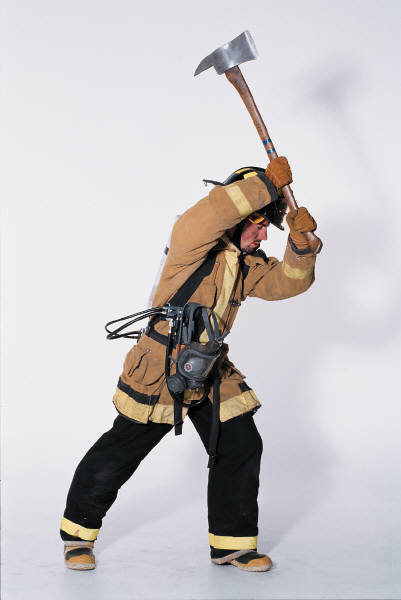 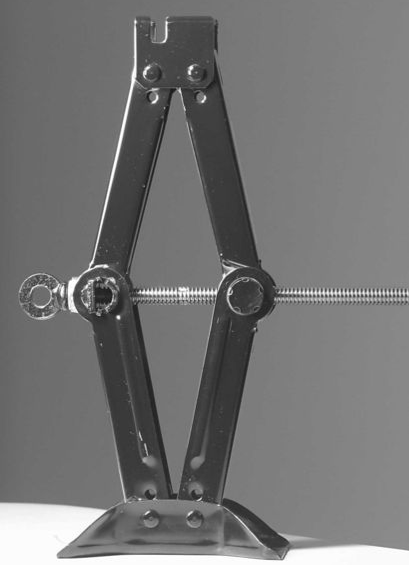 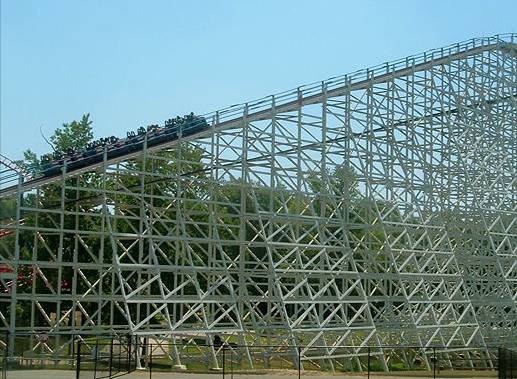 Mechanical Advantage
Ratio of the magnitude of the resistance and effort forces 
Ratio of distance traveled by the effort and the resistance force
Calculated ratios allow designers to manipulate speed, distance, force, and function
Mechanical Advantage Example
A mechanical advantage of 4:1 tells us
what about a mechanism?
Magnitude of Force:
Effort force magnitude is 4 times less than the magnitude of the resistance force.
Distance Traveled by Forces:
Effort force travels 4 times greater distance than the resistance force.
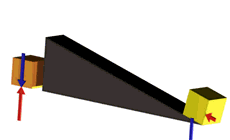 Mechanical Advantage Ratios
One is the magic number
	If MA is greater than 1: 
		Proportionally less effort force is required to 	overcome the resistance force 
		Proportionally greater effort distance is 	required to 	overcome the resistance force
	If MA is less than 1:
		Proportionally greater effort force is required 	to overcome the resistance force 
		Proportionally less effort distance is 	required to overcome the resistance force
MA can never be less than zero.
Ideal Mechanical Advantage (IMA)
Theory-based calculation 
Friction loss is not taken into consideration
Ratio of distance traveled by effort and resistance force
Used in efficiency and safety factor design calculations
DE = Distance traveled by effort force
DR = Distance traveled by resistance force
Actual Mechanical Advantage (AMA)
Inquiry-based calculation
Frictional losses are taken into consideration
Used in efficiency calculations
Ratio of force magnitudes
FR = Magnitude of resistance force
FE = Magnitude of effort force
Inclined Plane
A flat surface set at an angle or incline with no moving parts
Able to lift objects by pushing or pulling the load
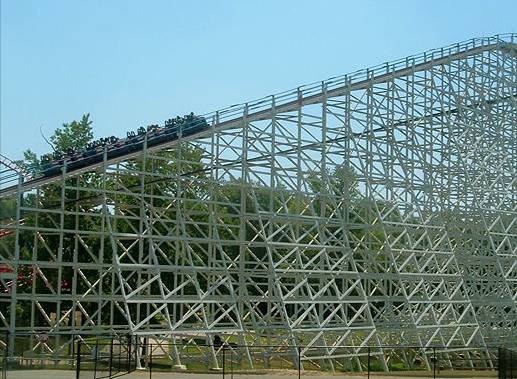 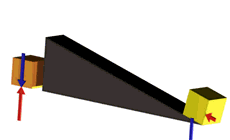 Inclined Plane IMA
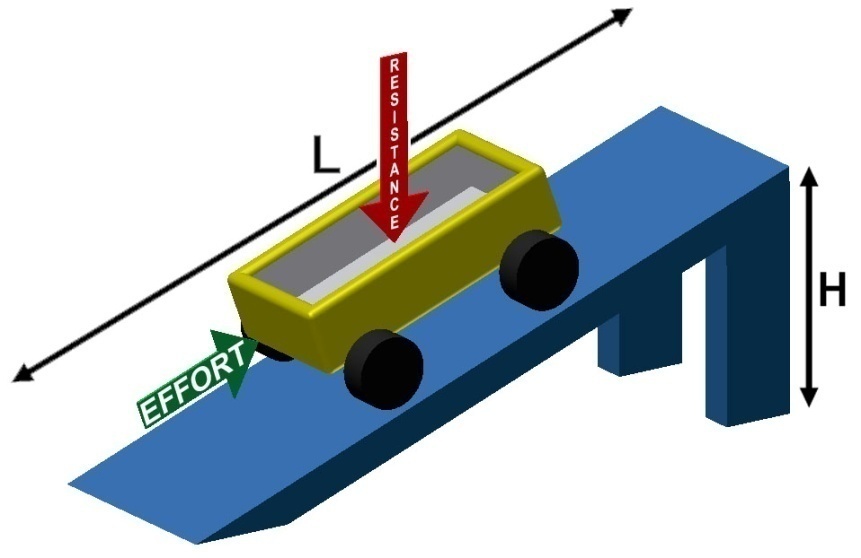 15.0 ft
4.0 ft
DE = Distance traveled by the effort = L
DR = Distance traveled by the resistance = H
What is the IMA of the inclined plane above?
IMA = 15.0 ft / 4.0 ft = 3.75 = 3.8:1
Inclined Plane AMA
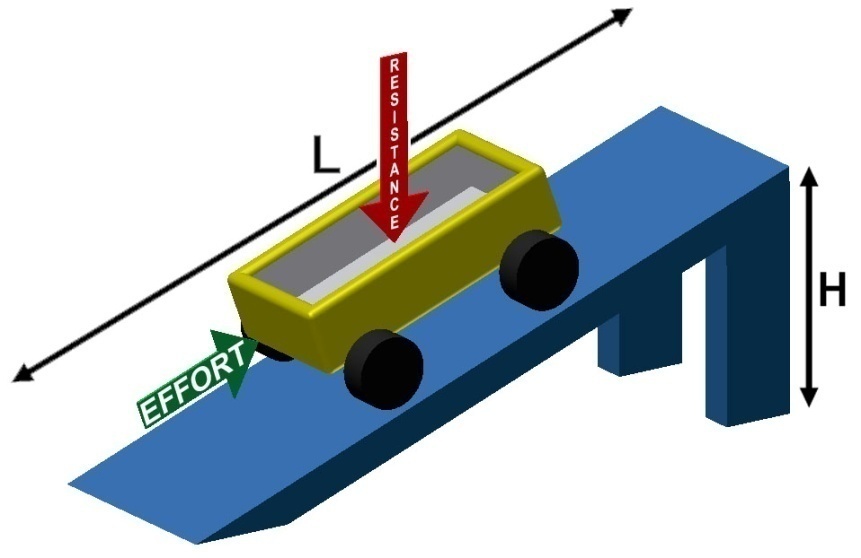 15 ft
50. lbs
4 ft
20. lb
What is the AMA of the inclined plane above?
AMA = 2.5 = 2.5:1
What is the efficiency of the inclined plane above?
= 67%
% Efficiency =
Wedge
Functions as a moving inclined plane
Tapers to a thin edge and is used for splitting, raising heavy bodies, or for tightening by being driven into something
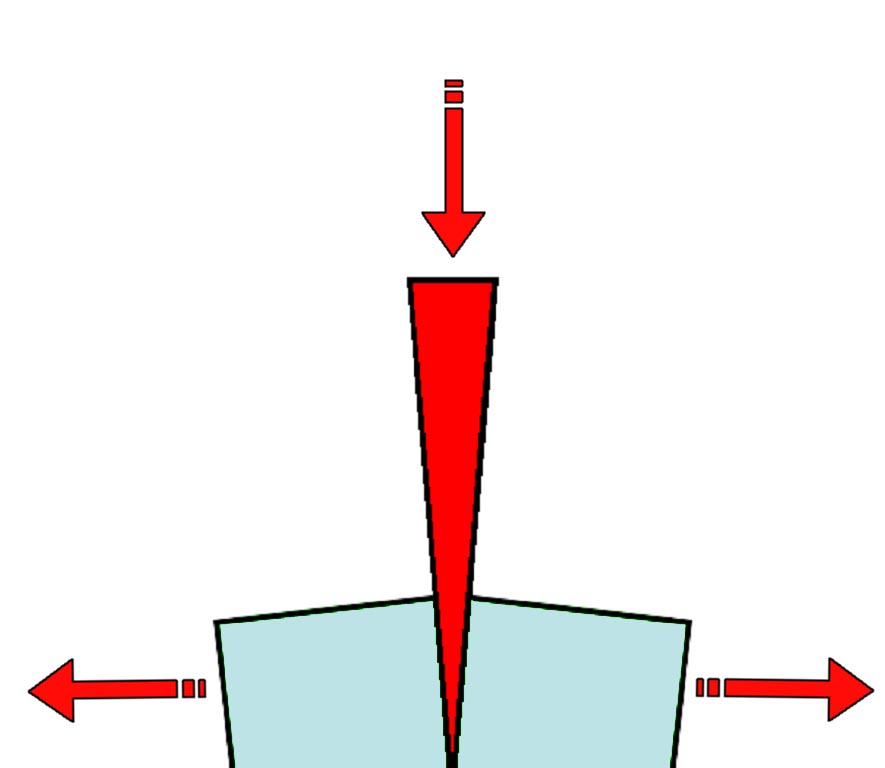 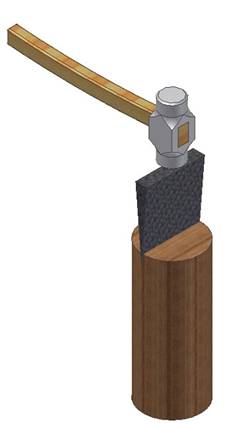 Wedge IMA
H   3.0 in.
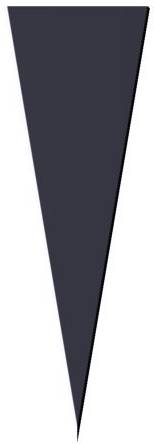 L    10.0 in.
DE = Distance traveled by the effort = L
DR = Distance traveled by the resistance = H
What is the IMA of the wedge on the right?
IMA = 10.0 in. / 3.0 in. = 3.33 = 3.3:1
[Speaker Notes: There is debate about whether the “length” is perpendicular to the height or the length of the sloped surface. Upon research both methods are used and there is little difference in the calculation of IMA with wither measurement. Using two separate formulas and the reason why one formula makes more sense than the other is beyond the scope of this course. If students desire an answer, though, the explanation is below.

Method A - Length is equal to the perpendicular distance to the height (the method used in POE): If the resistance force is constrained such that it can only move perpendicular to the height. i.e. a doorstop.

Method B - Length is equal to slope: If the resistance force moves parallel to the height measurement of the wedge. i.e.]
Wedge AMA
250. lb
H   3.0 in.
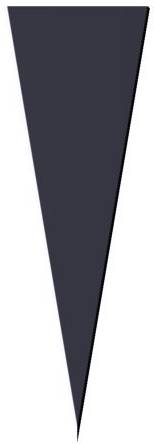 L  10.0 in.
What is the AMA of the wedge on the right?
700. lb
700. lb
AMA = 2.80 = 2.80:1
What is the efficiency of the wedge on the right?
= 84%
% Efficiency =
Screw
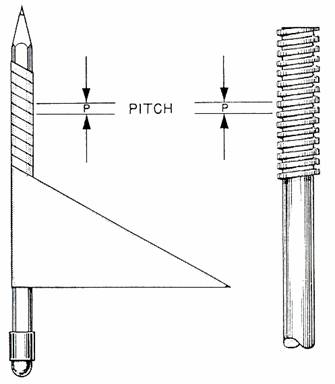 Two Components
An inclined plane wrapped around a cylinder, forming the path and pitch
A wheel and axle used to create rotary motion
Properties
	Change rotary motion into linear motion
	Used as a threaded fastener
	Large MA
	Large amount of friction loss
Screw Identification
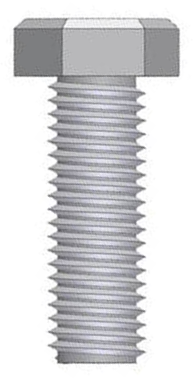 1/2 13 NC
Diameter
Threads per inch
Thread description coarse or fine
Diameter
Effort Arm Distance – If using a wrench, effort arm distance would be the length of the wrench
Thread Information
Pitch
Distance between threads and linear distance traveled by 1 rotation of the screw
If 13 threads per inch, then pitch or distance between threads is 1/13 of an inch
How far will a screw with 13 threads per inch move linearly if turned one full rotation?
1/13 of a inch
Screw IMA
1/4 20 NC
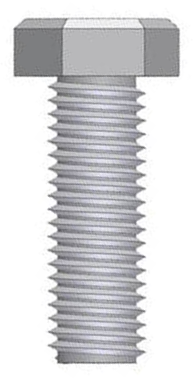 DE = One rotation of the effort arm = Circumference
DR = Linear distance traveled during one 	rotation of the effort arm = Pitch
What is the IMA of the screw above if effort is applied by an 8.0in. long wrench?
Screw AMA
1/4 20 NC
8 in.
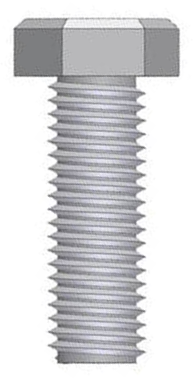 35 lb
1200 lb
What is the AMA of the screw on the right?
AMA = 34.29 = 34:1
What is the efficiency of the screw on the right?
= 3.4%
% Efficiency =
Why is efficiency so low?
Compound Machines
Simple machines working in combination to complete a task
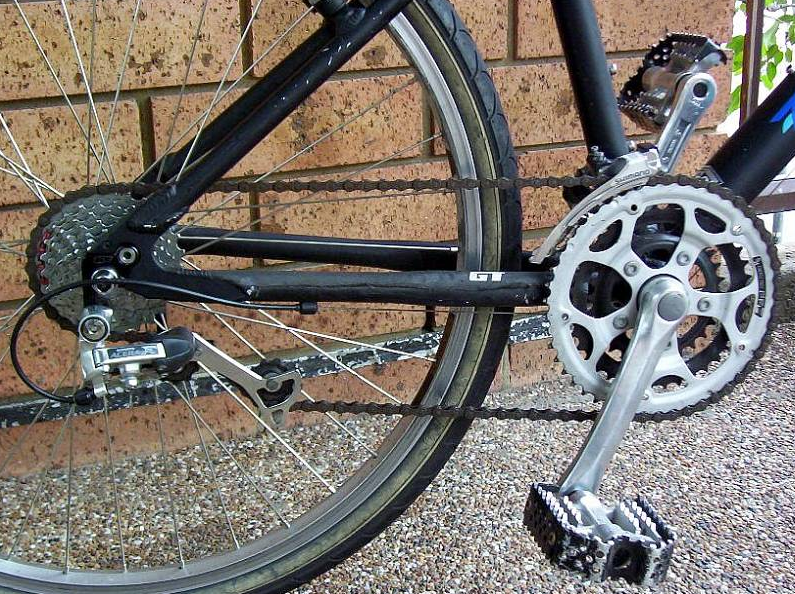 Calculating mechanical advantage
Image Resources
Microsoft, Inc. (2008). Clip art. Retrieved January 10, 2008, from http://office.microsoft.com/en-us/clipart/default.aspx